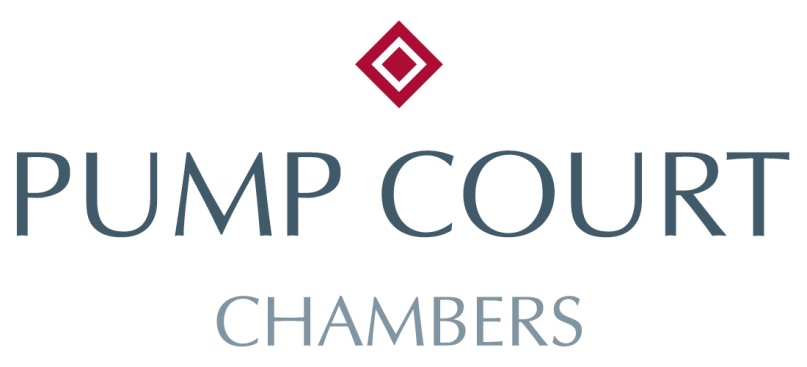 Inheritance Tax and Lifetime GiftsHelen Brander
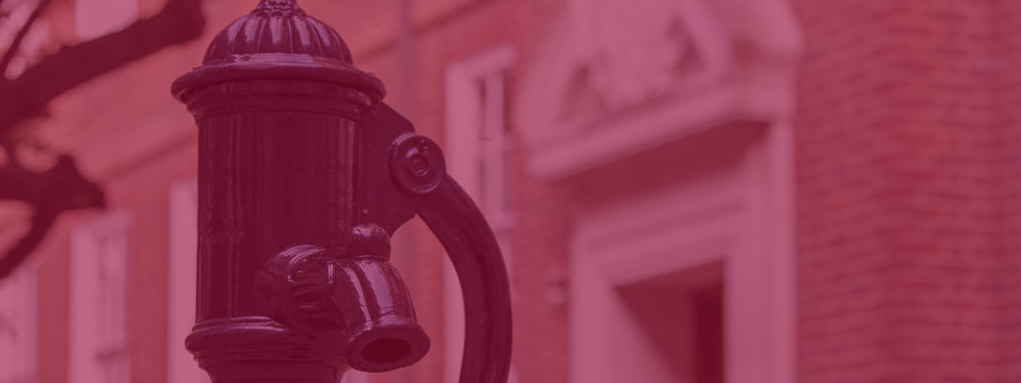 www.pumpcourtchambers.com
Inheritance Tax
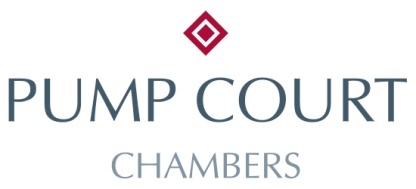 Estate duty introduced as a concept by William Harcourt in 1894 – bringing together various taxes on land and succession put in place intermittently to pay for wars.
Wealth tax triggered by death.
The recipient is taxed on the gift – alternative to thinking about it being an asset / income that has been subject to tax once and then is being taxed again on death.
Currently regulated by the IHTA 1984 as amended.
IHT – Individuals: Three Rates
0% - NRB (currently £325k), TNRB (registered legal partner’s NRB), RNRB (currently £175k – where home is left to child(ren) / lineal descendants – for deaths after 06.04.2017); TRNRB (registered legal partner’s RNRB).  
Total up to £1m for deaths on or after 6 April 2020. 
RNRB – reduces by £1 for every £2 that the estate is worth more than the £2m taper threshold. 
Levels set until 6 April 2026.
IHT – Individuals: Three Rates
40% - Payable on anything that is not exempt and does not fall within any of the NRBs.
36% - payable where minimum 10% of the net estate is given to charity and the death of a testator is on or after 6 April 2012.
IHT – Chargeable Lifetime Transfers
Gifts to relevant property trusts.
Gifts to companies – not a PET, but treated like it after immediate charge (s.7 IHTA).
Gifts made by close companies (s.94 IHTA).
Alteration of share capital by close companies.
Rate: 20% of value of gift on entry to the trust / on the making of the gift.
For trusts, 10-yearly periodic charges of 6% on the value of the fund and when capital distribution is made.
POTENTIALLY EXEMPT TRANSFERS
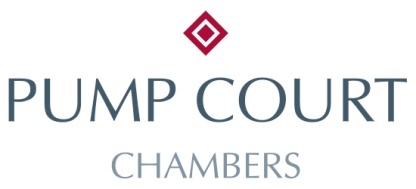 Gifts made by individuals in the 7 years prior to death.
Reduce the NRB and then, once the NRB is exhausted, subject to IHT on death.
Any gift becomes exempt from IHT 7 years after it is made.
Taper relief on the tax payable before that – s.7(4) IHTA 1984.
TAPER RELIEF
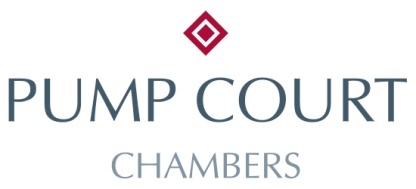 EXAMPLE – TAPER RELIEF
Alice gives Bob, her son, £400,000 on 1 May 2018.  She made no other gifts during her lifetime.  She died on 12 March 2023, some 4-5 years after the gift was made
Value of gift (loss to Alice’s estate): £400,000.
	Less: x2 annual exemptions (21/22 and 22/23) 	= £6k
	Less: NRB of £325,000 (value of NRB 	remaining at date of 	death)
	Chargeable value of gift: £69,000.
	IHT @ 40% = £27,600
	Less: taper relief at 40%: £11,040
	IHT due on gift: £16,560.
EXEMPTIONS 1
Registered Legal Partner exemption – both domiciled in UK for IHT or neither are – s.18 IHTA 1984.  
If one is domiciled in the UK, the UK-domiciled spouse can transfer gifts to their non-UK domiciled partner up to the prevailing NRB.
Non-UK domiciled spouses of those with a UK domicile can elect to be treated as UK domiciled to take advantage of the spouse exemption (but may be taxed in other ways).
EXEMPTIONS 2
Gifts to charities or community amateur sports clubs (s.23 IHTA 1984).  From 1 April 2024, applies to UK charities only.
Gifts to political parties – at the last GE, at least two members elected to the House of Commons OR at least one member was so elected and at least 150,000 votes were given to candidates who were members of that party (s.24 IHTA 1984).
Gifts of land to registered social landlords / Housing associations (s.24A IHTA 1984).
EXEMPTIONS 3
Gifts for National Purposes – Institutions that exist wholly / mainly for purpose of preserving a collection of scientific, historic or artistic interest for the public benefit.  Museums / art galleries. Libraries, the main function of which is to serve the needs of teaching and research at a university in the UK (s.25 and Schedule 3 IHTA 1984).
Gifts to heritage maintenance funds – funds to maintain historic buildings and land of interest (s.27 and Schedule 4 IHTA 1984).
Transfers of shares to employee benefit trusts (s.28 IHTA 1984).  Conditions and subject to consultation on revision.
EXEMPTIONS FOR LIFETIME GIFTS ONLY
Normal expenditure out of income, provided that donor has sufficient left to maintain usual standard of living (s.21 IHTA 1984).  Regular pattern of giving required, e.g. payment of school fees; payment of premiums on life insurance for another’s benefit.  Need evidence of intention to make a series of gifts for the first gift to qualify where, e.g. donor dies before second gift.
Small gifts to any one person (s.20 IHTA 1984). Up to £250 to any one person in a tax year.  Often used for Christmas gifts.
Wedding / Civil partnership exemption (s.22 IHTA 1984);
	a. Each parent can give £5,000;
	b. Each grandparent (or remoter ancestor) can give £2,500.
	c. Either of couple can give £2,500 to each other.
	d. Any other person can give £1,000.
On or before the ceremony and conditional on the ceremony taking place.  No exemption if no ceremony.
ANNUAL EXEMPTION
Lifetime gifts which do not fall into any other exemption are exempt up to £3,000 per year, with any unused part of the previous year being carried over into the next year for one year only (so maximum £6,000 exemption) (s.19 IHTA 1984).
Example: In the tax year ending 5 April 2023 I make gifts of £50,000.  That is a PET.  I made gifts totalling £1,500 in the tax year ending 5 April 2022.  If I die within the 7 years after making the gift, the remaining AE for 21/22 and the AE for 22/23 will be deducted from the £50,000, so making £45,500 to be deducted from my NRB, or otherwise taxed with the relevant taper relief applying.
LIFETIME GIFT TO RELEVANT PROPERTY TRUST 1
Not IIP trusts – Taxed as though part of the Life Tenant’s estate.  Gifts can be PETS.
RPTs (Chapter III, Part III IHTA 1984) – 20%, periodic 6% charges, exit charges.  Gifts of property to discretionary trusts or any lifetime settlement unless for a disabled person.
Charged on gifts over the NRB (lifetime transfers use up the NRB too).  Excess is subject to 20% IHT on entry, but subject to grossing up (25%) where the IHT is paid by the donor.
Supplementary Charge: Calculating IHT on failed PETS can be affected by any CLTs made in the 7 years prior to the date the failed PET was made and vice versa (cumulation rule and extended backwards shadow).  Transfers in the period of 14 years prior to death may have to be taken into account.
LIFETIME GIFTS 2
Example: A dies on 1 October 2023 having made a failed PET on 1 October 2018.  IHT due on that failed PET takes into account any CLTs made from 2 October 2011 to 30 September 2018 inclusive.
Relief 1: Fall in value relief – where the asset which was the subject of the CLT has fallen in value since gift made.  Donee can elect / be invited to elect under s.131 IHTA 1984 to replace the value at the date of gift with the lower value at the date of death.  Supplementary charge is calculated on the new value.  Original value of gift still forms part of gifting history of donor.  Cumulative total remains unchanged.
No fall in value relief for assets that are both tangible movable property and wasting assets.
LIFETIME GIFTS 2
Relief 2 - Taper Relief: applies as before with extended backwards shadow.  Donee is to pay the IHT due.
Relief 3 – CLTS: credit for tax paid in lifetime.  No refund for tax paid and any supplementary charge being less than that already paid.
OTHER RELIEFS
Agricultural Property Relief (Chapter II, Part V, IHTA 1984).  UK land only from 6 April 2024:
	a. Agricultural land / pasture;
	b. woodland occupied with the above land;
	c. buildings uses for intensive rearing of livestock / fish if 	occupied with the above land;
	d. farm cottages;
	e. farm buildings; and
	f. farmhouses (of appropriate character).
Rate: 100% / 50%.  Extremely valuable and lots of case law.
[Speaker Notes: Farmhouse – owner/ occupant / tenant/occupant has to be working farmer – farmhouse has to be involved in the work of the farm at the time the charge to IHT arises – not just the landowner living there – Anander v HMRC [2006] SpC 565.  Deceased was the person in overall control of the business, but was not the farmer.

Appropriate character: land must predominate and farmhouse must be anciallrt6 – Lloyds TSB (personal representatives of Antrobus deceased) v IRC [2002] SpC 336 – house with land or farmhouse / land with house?
See also – Golding v HMRC [2011] UKFTT 351 – farmed not much per year, but farmed for over 70 years and a living achieved.
Higginson Executors v IRC [2002] SpC 337 – Hunting lodge, not typical farmhouse.  After death lodge sold for £1m, value of farmland a lot less.  Lodge not of a character appropriate to the land.  House predominated, although he had been a farmer.]
OTHER RELIEFS
Business Property Relief.
Considered after the application of APR.
Applies to property that qualifies as relevant business property:
	a. business of interest in a business;
	b. unquoted shares in a company;
	c. quoted shares giving control of a company;
	d. land, buildings, machinery or plant used wholly / mainly for the purposes of a business carried on by a company controlled by the transferor or by a partnership of which the transferor was a member;
e. The above land, being settled property in which the transferor was then entitled to an interest in possession.
[Speaker Notes: BPR – must carry on the business when IHT arises – transfer in life or ownership in death.

Beckman v IRC Commissioners [2000] SPC 226: Woman previously member of partnership.  At her death her share of partnership capital not paid out.  Executors claimed BPR on the basis that the assets represented the debt.,  Special Commrs decided her interest in the business radically changed on retirement.  Before, shje was a partner with all rights and liabilities.  Afterwards she was just a creditor.

Mrs M Silber (MMM Lerner’s Personal Representative v HMRC [2012] TC 2369 – Money owed to a business is only a debt subject to IHT and does not attract BPR.]
OTHER RELIEFS
100%: 
	a. interest in an unincorporated business (sole trader / 	partnership);
	b. unquoted securities giving control;
	c. unquoted shares – not listed on recognised stock exchange – 	includes AIM shares, provided not listed overseas on RSE.
50%:
	a. shares / securities giving control of a quoted company;
	b. land, etc, used in a business of a partnership or controlled 	company, and
	c. land, etc, used in business of a life tenant.
To qualify, must have owned the asset for 2 years before transfer.
PITFALLS 1
GROB – property must be enjoyed to the virtual exclusion of donor, or otherwise remains in the estate.  Time runs for PET only once the reservation is released (s.102 Finance Act 1986).
No GROB where gift is exempt from IHT.
POAT / POAC – person gives away property (land, buildings, chattels, money, investments) but benefits later – conditional gifts?  Annual income tax charge is imposed on the donor in relation to the benefit he received from the property, unless he elects for the gift to be taxed as a GROB.  Election MUST be made by 31 January following the tax year in which the individual first becomes liable to POAT (s.894, Schedule 15 Finance Act 2004 and Chapter 8, Part 5 Income Tax (Trading and Other Income) Act 2005.
PITFALLS 2
Home Loan Scheme – attempt to avoid IHT by trying to remove the value of a home from an estate for IHT while continuing to live in it rent free.  Variations include double trust scheme and family debt scheme.
POAT attempting to address this specifically from 6 April 2015, but HMRC considers they are caught by GROB.
Recent decision – attempting to circumvent this – Elborne and Ors v HMRC [2023] UKFTT 626 (TC).
[Speaker Notes: the deceased entered into an agreement to sell her home to the trustees of a trust for the benefit of her children and in which she held an interest in possession - the consideration for the sale was the issue of a note by the trustees with a face value equal to the market value of her home at the time when the sale agreement was executed - the trustees resolved to allow the deceased to continue to reside in her home upon payment of outgoings - the deceased then made a gift of the note to the trustees of a trust for the benefit of her children and under which she was precluded from benefiting - the deceased died more than seven years after that gift - held that, in valuing the deceased’s estate for the purposes of inheritance tax, the liability under the note should be abated to nil because Section 103 of the Finance Act 1986 (the “FA 1986”) applied - accordingly, the appeal should be dismissed - other matters considered included whether the agreement to sell was void under Section 2 of the Law of Property (Miscellaneous Provisions) Act 1989, whether the agreement to sell was effective to convey beneficial ownership of the property to the trustees despite the fact that it had not been completed, the impact of the note in relation to the application of Section 49 of the Inheritance Tax Act 1984 and in the light of the decision in St Barbe Green and the application of Section 102 of the FA 1986 to the gift of the property and the gift of the note

(1)          the disposal by Mrs Elborne of the property in which she lived, Old Rectory, Main Street, Seaton, Oakham, Rutland (the “Property”) to the trustees of a settlement in which Mrs Elborne had an interest in possession (the “Life Settlement”) in exchange for a promissory note (the “Note”) which was issued by the trustees of the Life Settlement;
(2)          the subsequent assignment of the Note by Mrs Elborne by way of gift to the trustees of a settlement under which she was excluded from benefiting and her children had interests in possession (the “Family Settlement”); and
(3)          Mrs Elborne’s continuing to live in the Property, rent-free, until her death more than seven years after the assignment of the Note.
3.             The Appellants submit that the inheritance tax consequences of the above transactions were straightforward and were as follows:
(1)          Mrs Elborne’s assignment of the Note to the trustees of the Family Settlement was a potentially exempt transfer (or “PET”) which would have been chargeable to inheritance tax had she died within the seven years following the assignment (although, as events transpired, she did not); and
(2)          on Mrs Elborne’s death, the Property was deemed to form part of her estate by virtue of her interest in possession in the Life Settlement but, in determining the value of her estate for inheritance tax purposes, a deduction should be allowed for the value of the liability under the Note for the trustees of the Life Settlement.
4.             The result of the above, say the Appellants, is that the transactions comprising the home loan scheme had the effect of reducing the value of Mrs Elborne’s estate for inheritance tax purposes at the time of her death by an amount equal to the value of the liability under the Note at that time, which was broadly equal to the value of the Property at the time when the transactions comprising the scheme were implemented. 
5.             Unsurprisingly, the Respondents do not take as sanguine a view of the inheritance tax consequences of the relevant transactions as the Appellants.

HMRC argued in determinations:
(1)          the liability in relation to the Note consisted of an incumbrance created by the assignment of the Property by Mrs Elborne to the trustees of the Life Settlement and therefore the value of the liability should be abated to nil pursuant to Section 103 of the FA 1986 (“Section 103”). (In the rest of this decision, we will refer to this as the “Section 103 incumbrance issue”);
(2)          alternatively, the assignment of the Property by Mrs Elborne to the trustees of the Life Settlement was a gift for the purposes of Section 102 of the FA 1986 (“Section 102”) and the Property was property subject to a reservation at the time of Mrs Elborne’s death, with the result that the Property should be treated as part of Mrs Elborne’s estate upon her death to the extent that was not already part of that estate. (In the rest of this decision, we will refer to this as the “Section 102 Property issue”);
(3)          alternatively, that the arrangements comprising the scheme amounted to a composite transaction effected by “associated operations” (as defined in Section 268) and that, having regard to the provisions of Section 102 and paragraph 6(1)(c) of Schedule 20 to the FA 1986, the Note was property subject to a reservation at the time of Mrs Elborne’s death and must therefore be treated as property to which Mrs Elborne was beneficially entitled immediately before her death. (In the rest of this decision, we will refer to this as the “Section 102 Note issue”); and
(4)          alternatively, having regard to the Election, the Property should be treated as property subject to a reservation at the time of Mrs Elborne’s death, with the like consequences to those outlined in paragraph 30(2) above. (In the rest of this decision, we will refer to this as the “Election issue”).

Arguments expanded.

in addition to the argument set out in the notices of determination in relation to the Section 103 incumbrance issue, the liability in relation to the Note should be regarded as a debt incurred by Mrs Elborne for the purposes of Section 103 and should therefore be abated to nil pursuant to that section, in accordance with the decision of the FTT in Pride v The Commissioners for Her Majesty’s Revenue and Customs  [2023] UKFTT 316 (TC) (“Pride”). (In the rest of this decision, we will refer to this as the “Section 103 debt incurred issue”).

11 issues ultimately argued in detail.

However, by way of summarising our overall conclusion, we have decided that the appeals should be dismissed because the Respondents’ submissions in relation to the Section 103 debt incurred issue are correct.

Para 234:  In conclusion on this question, given that the amount by which the value of the liability under the Note is to be abated is the amount of the consideration which was provided by Mrs Elborne for the issue of the Note - which is to say the value of the Property at the time when the Sale Agreement was executed and the Note was issued so that beneficial ownership of the Property passed to the trustees of the Life Settlement - the amount of the liability under the Note should be abated to nil.]
THANK YOU
Helen Brander
1 October 2023